Султанянгиюрт-моя малая Родина
Выполнил:БековЭльдар, ученик 8 класса
МКОУ «Султанянгиюртоская СОШ им. Ю.Акаева»
Кизилюртовский район,РД

Учитель: Османова Сакинат Загидовнв
.
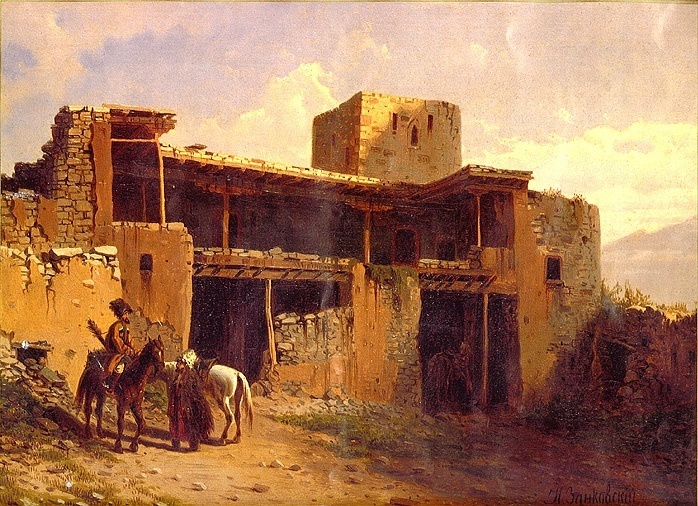 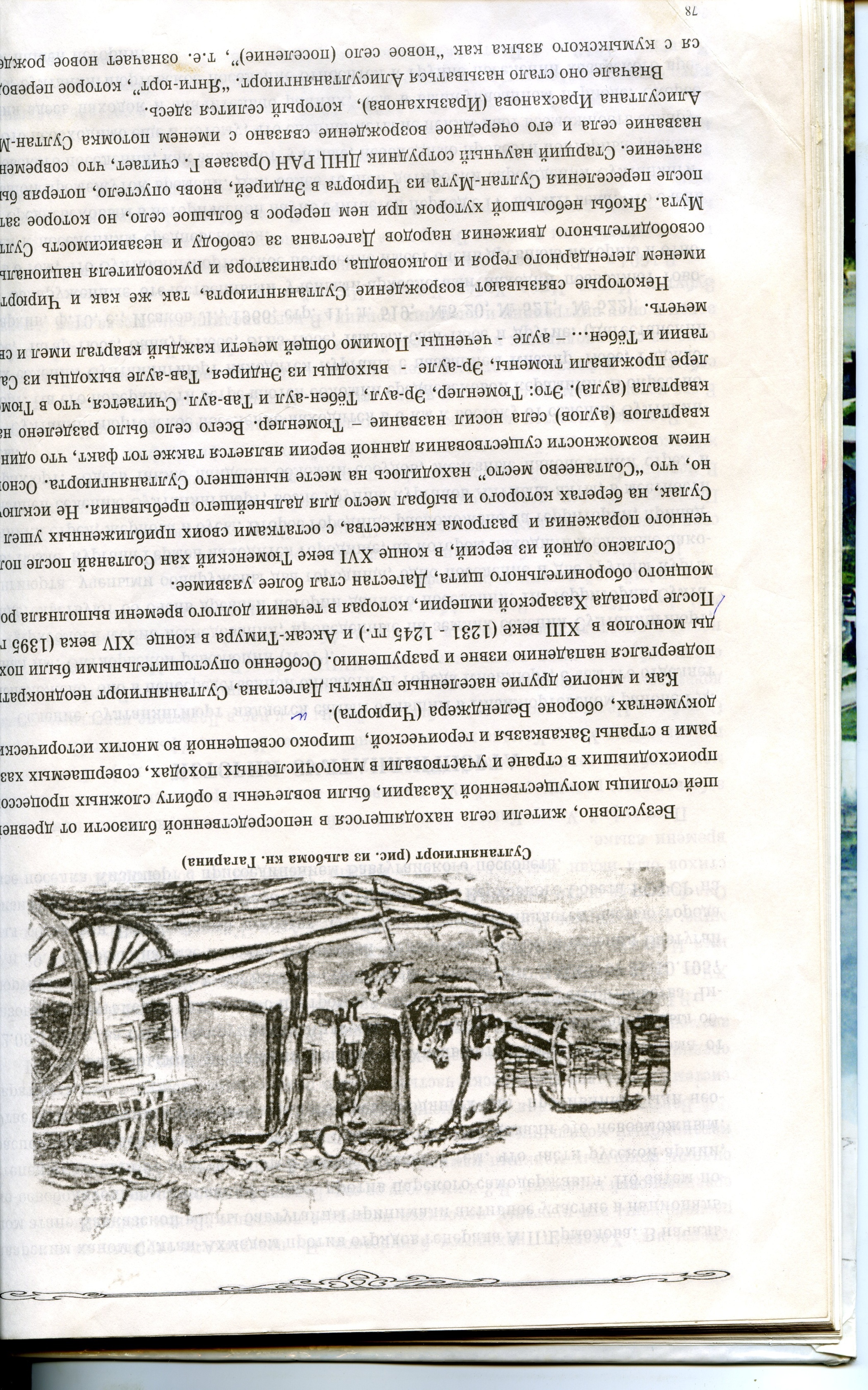 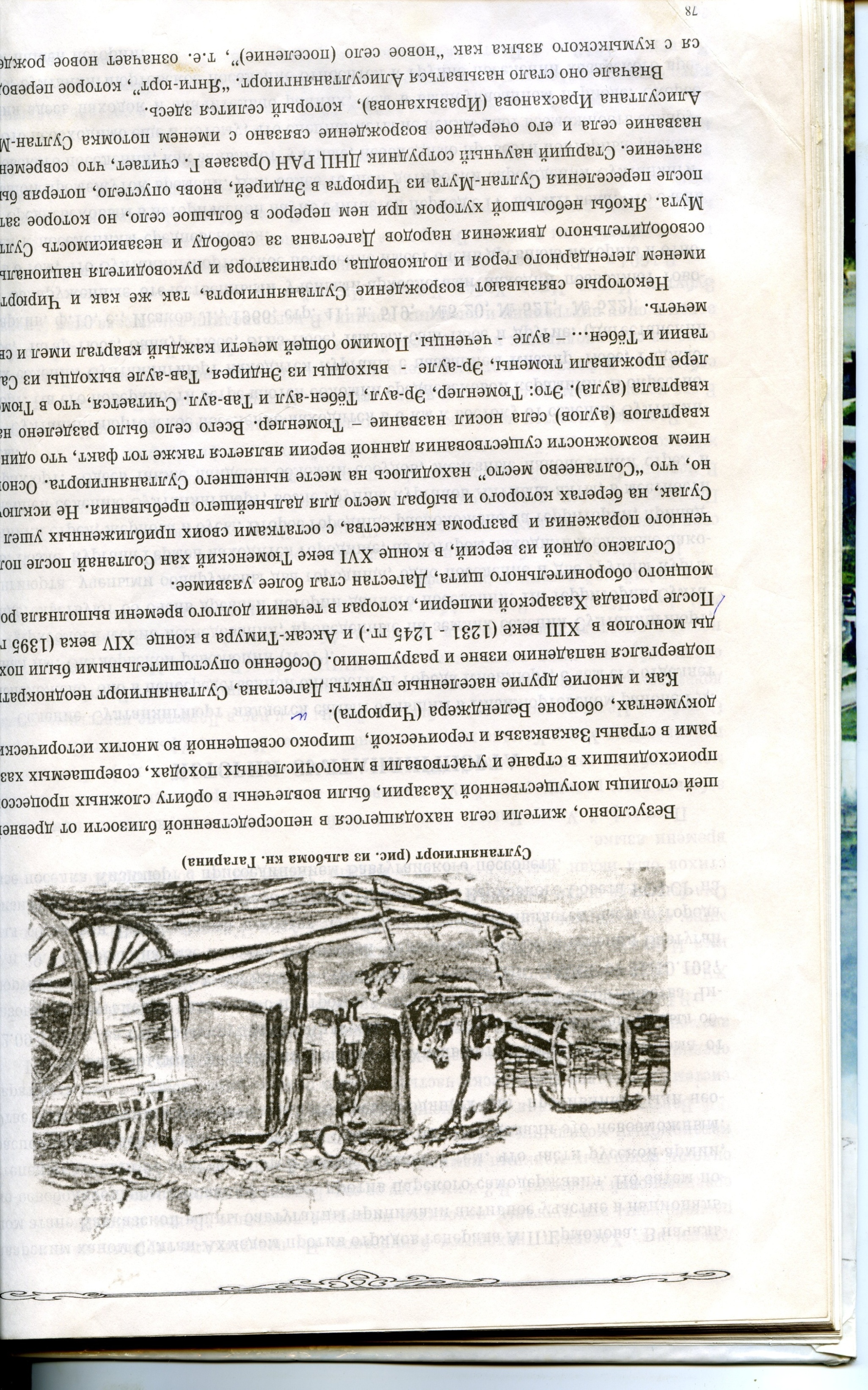 12.09.2012
Загалаева С.А. Султанянгиюртовская СОШ Кизилюртовский район
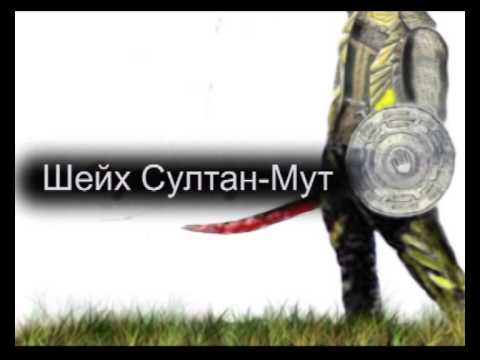 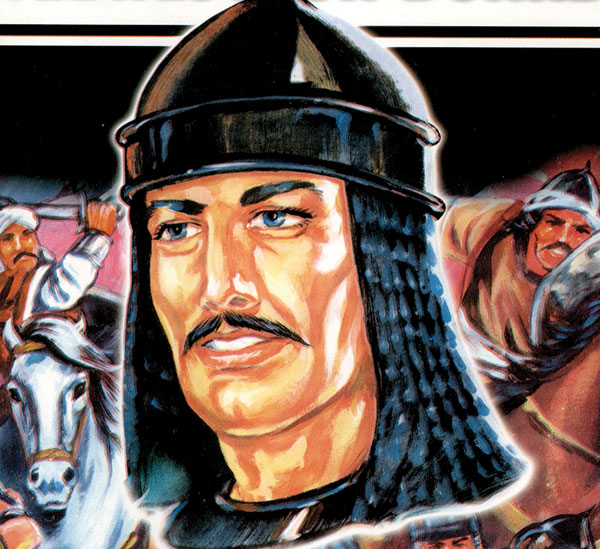 Потомки Султан-Мута покоятся на старом кладбище
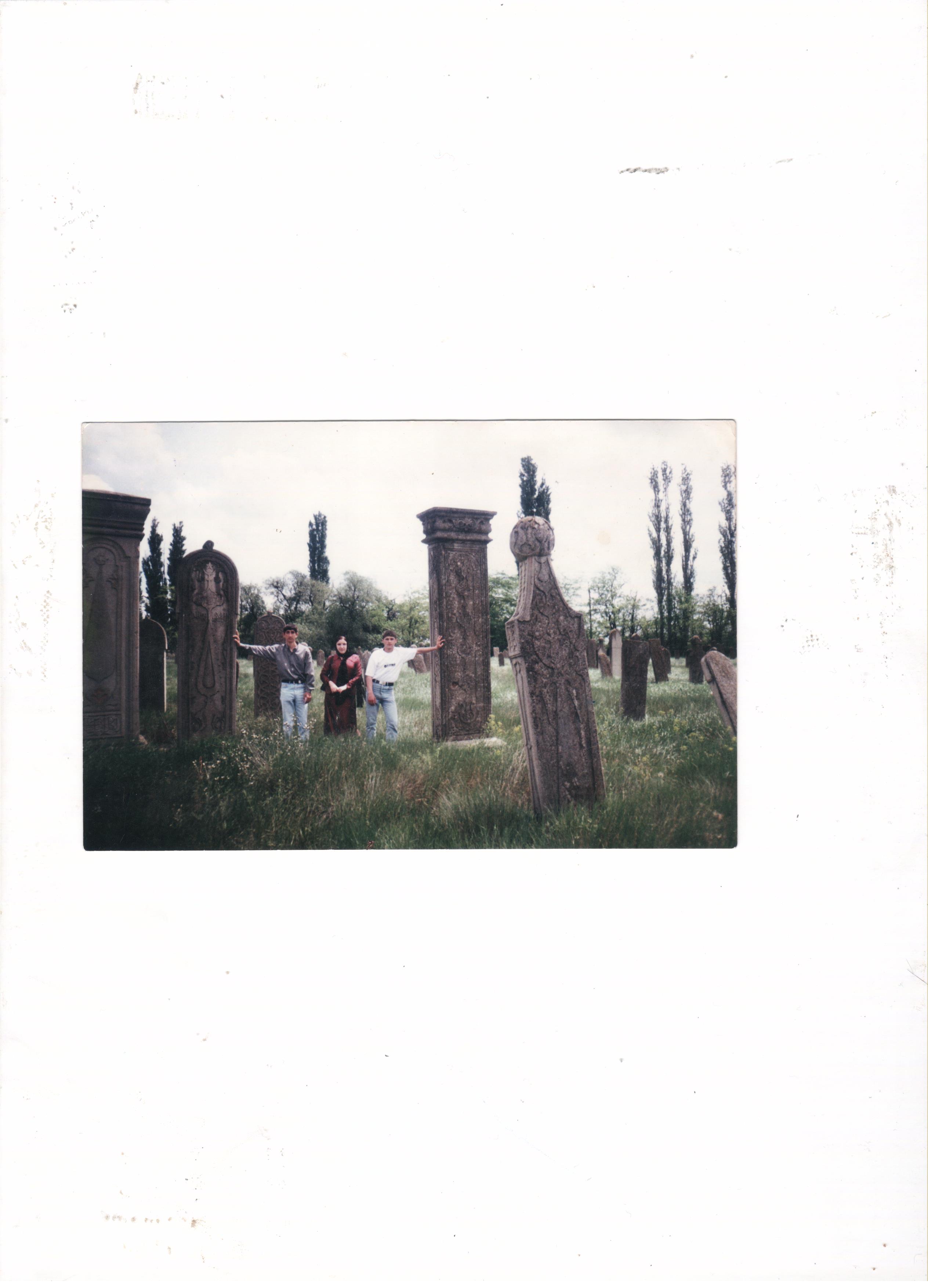 Старейшая мечеть в Султанянгиюрте,дата основания 1810год
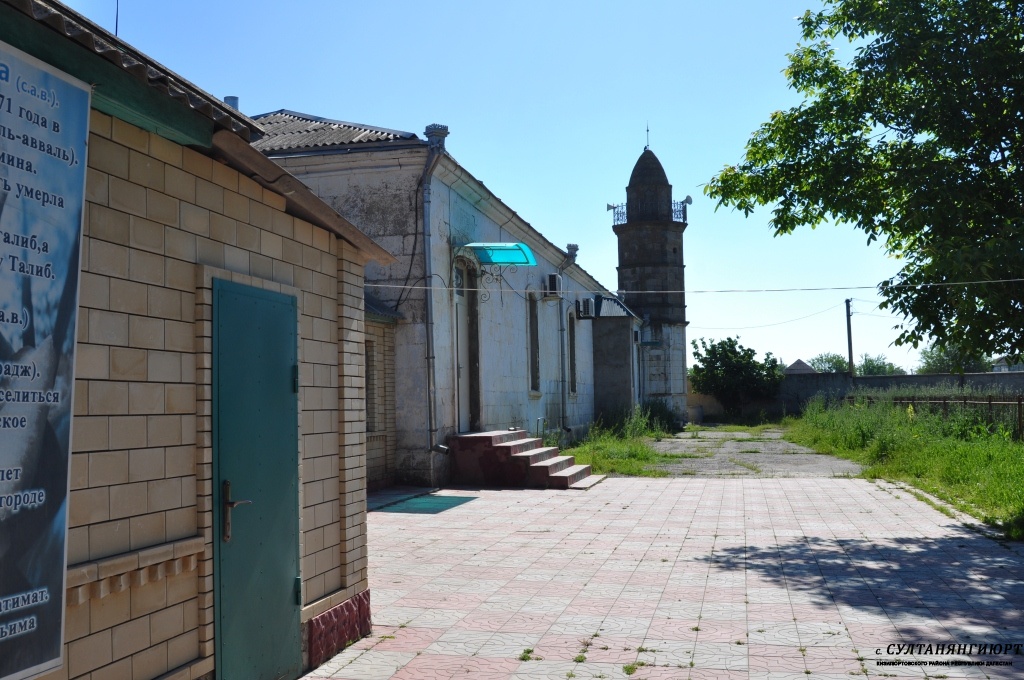 Рупия Абакаровна рассказала о быте   кумыков
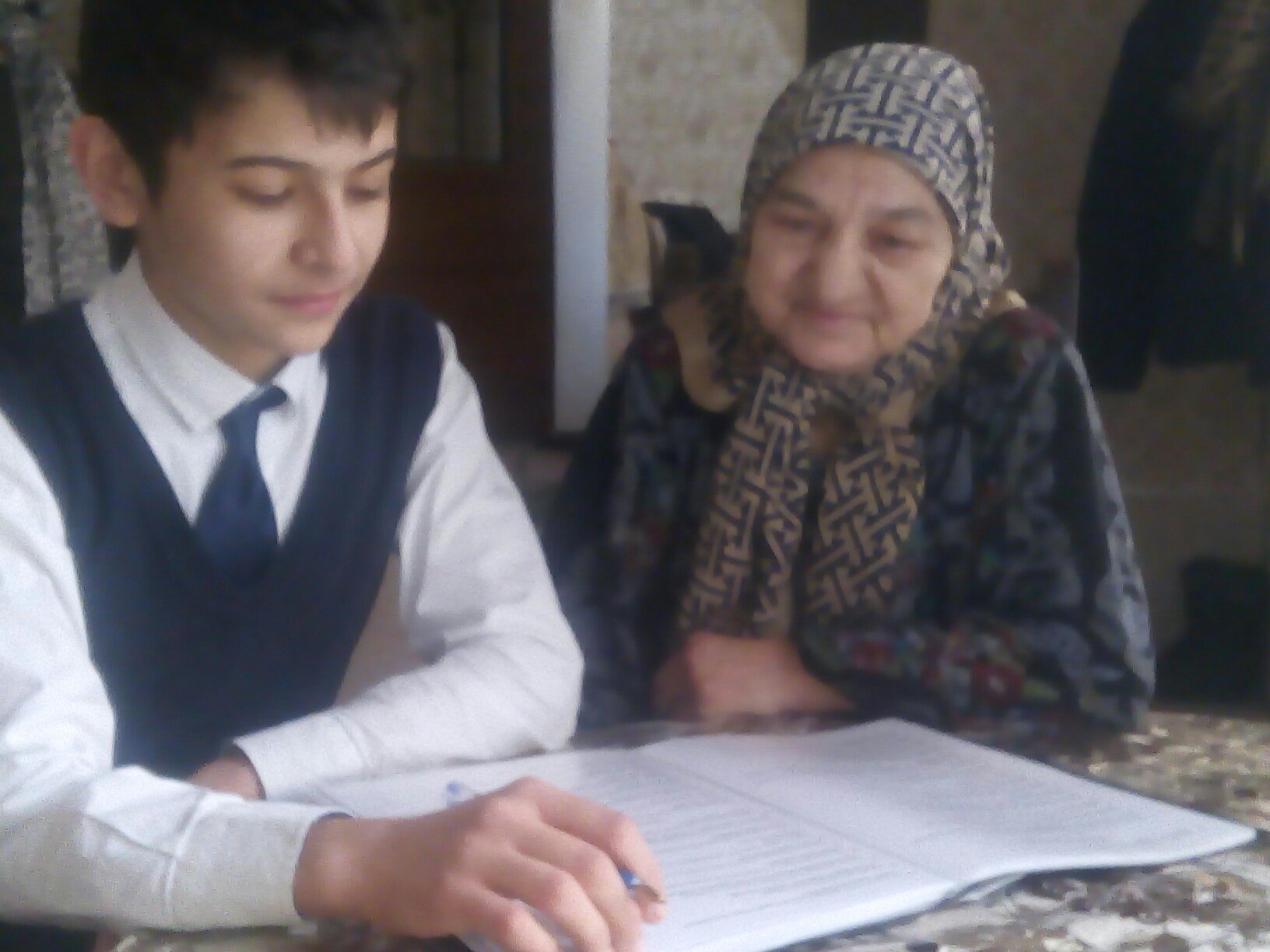 Одежда и быт кумыков
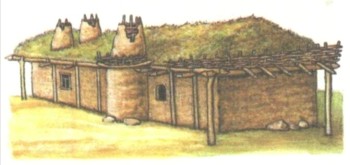 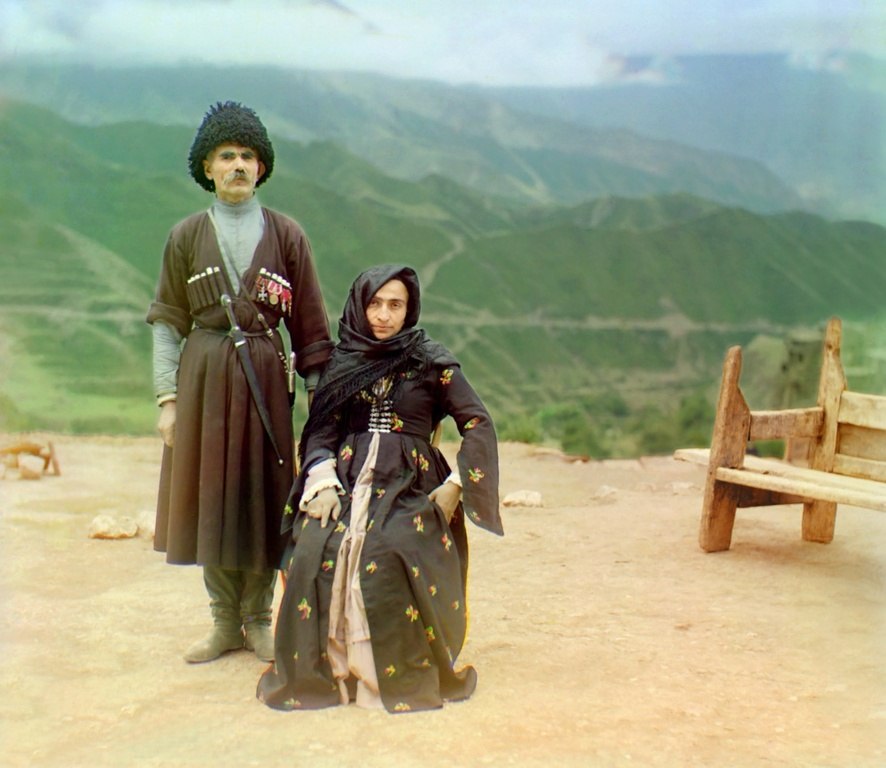 Свадьбы у кумыков
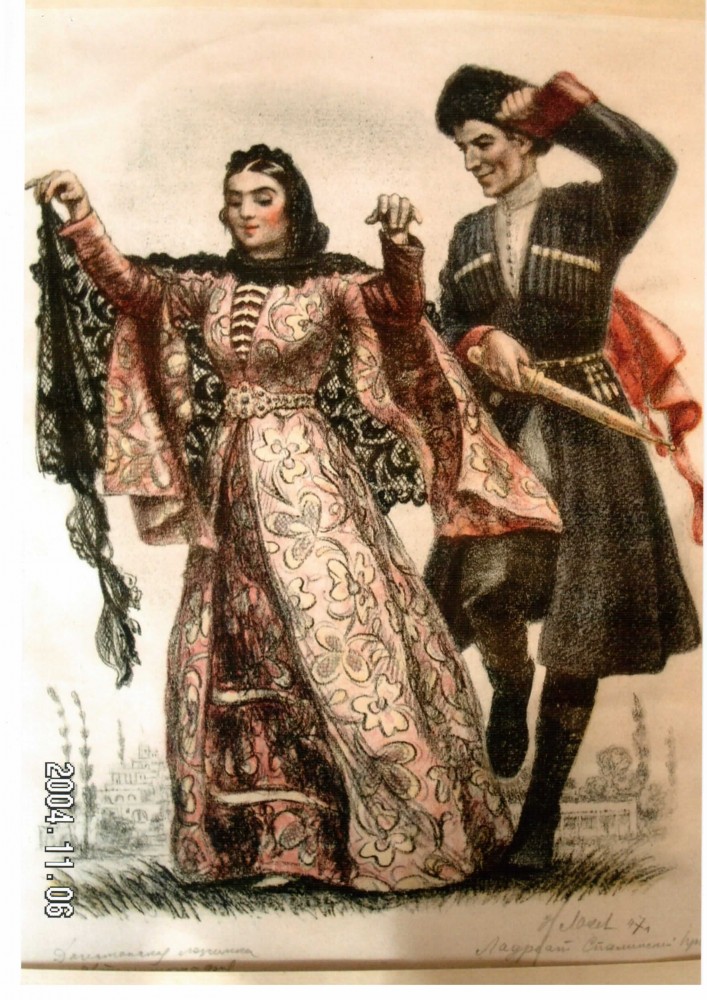 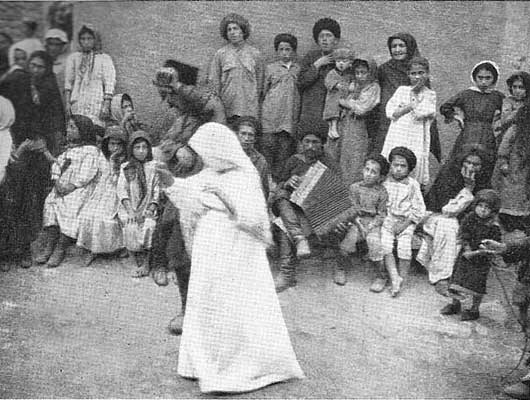 Традиции кумыков
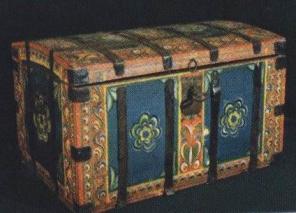 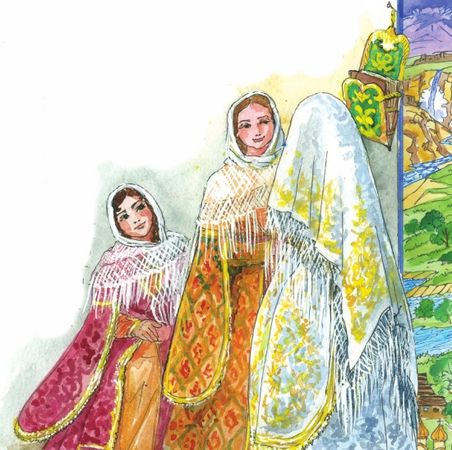 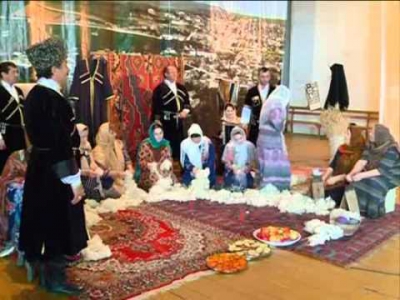 Строительство      КОРа
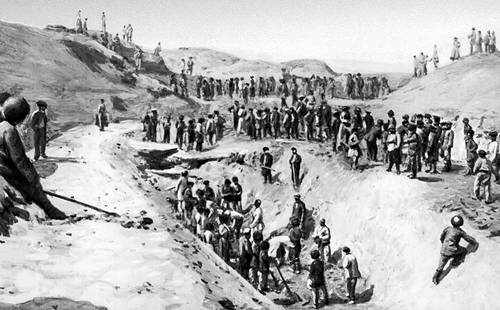 Около 300 султанянгиюртовцев ушли на фронт
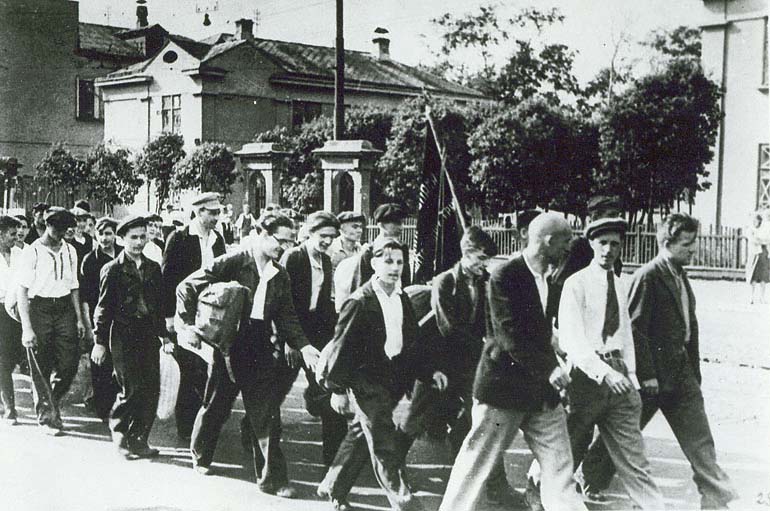 Обелиск павшим в годы ВОВ сельчанам во дворе школы
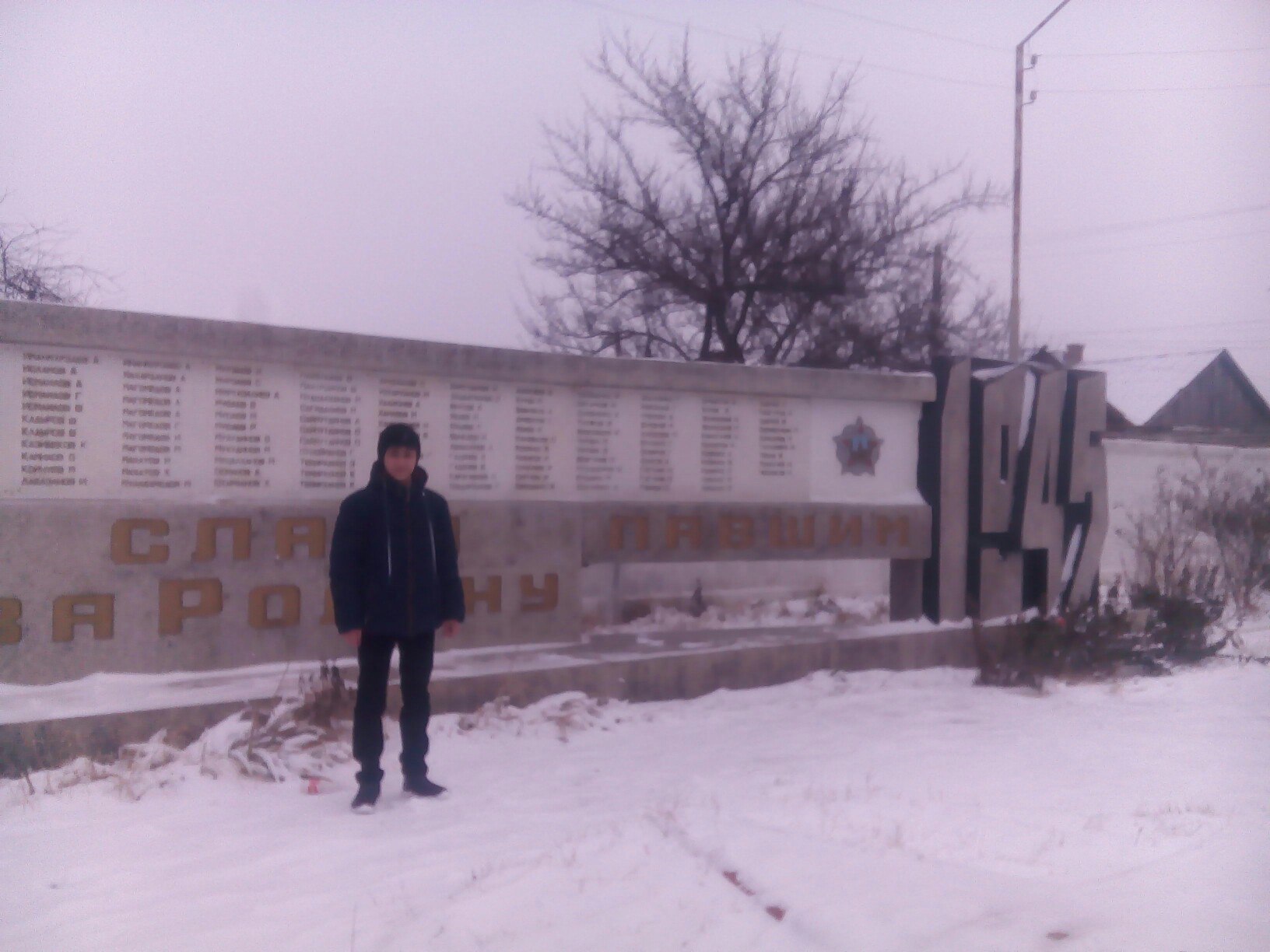 Юсуп Акаев-лётчик,Герой Советского Союза,учился в нашей школе
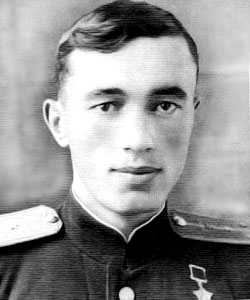 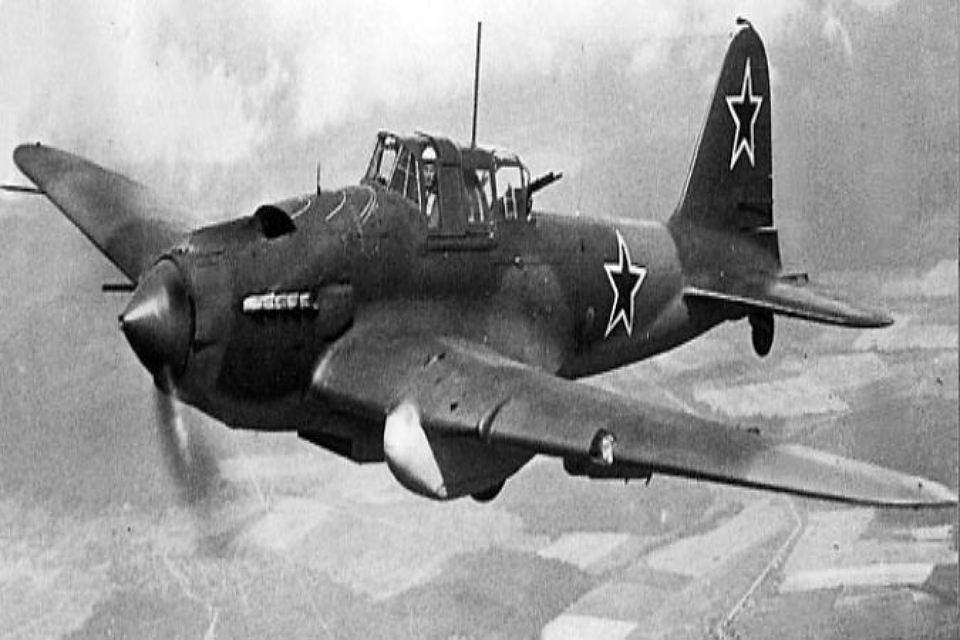 за этой партой сидел 
Герой Советского Союза Юсуп Акаев
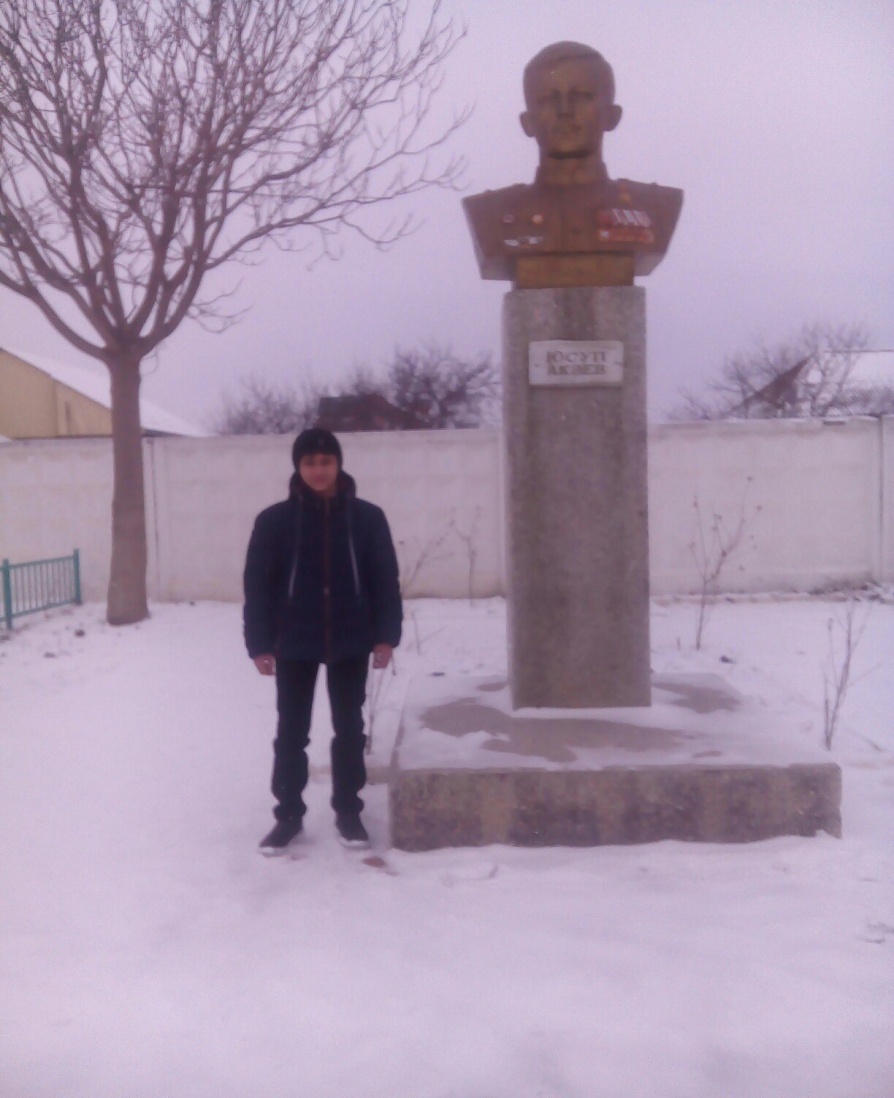 Памятник Юсупу Акаеву
во дворе школы
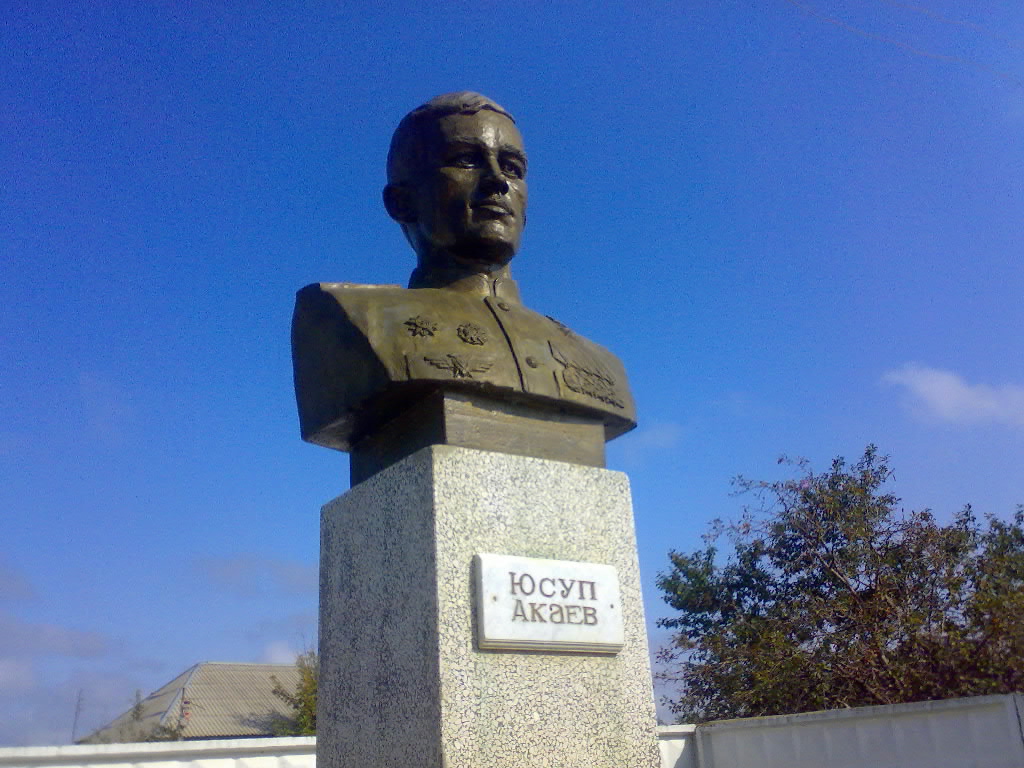 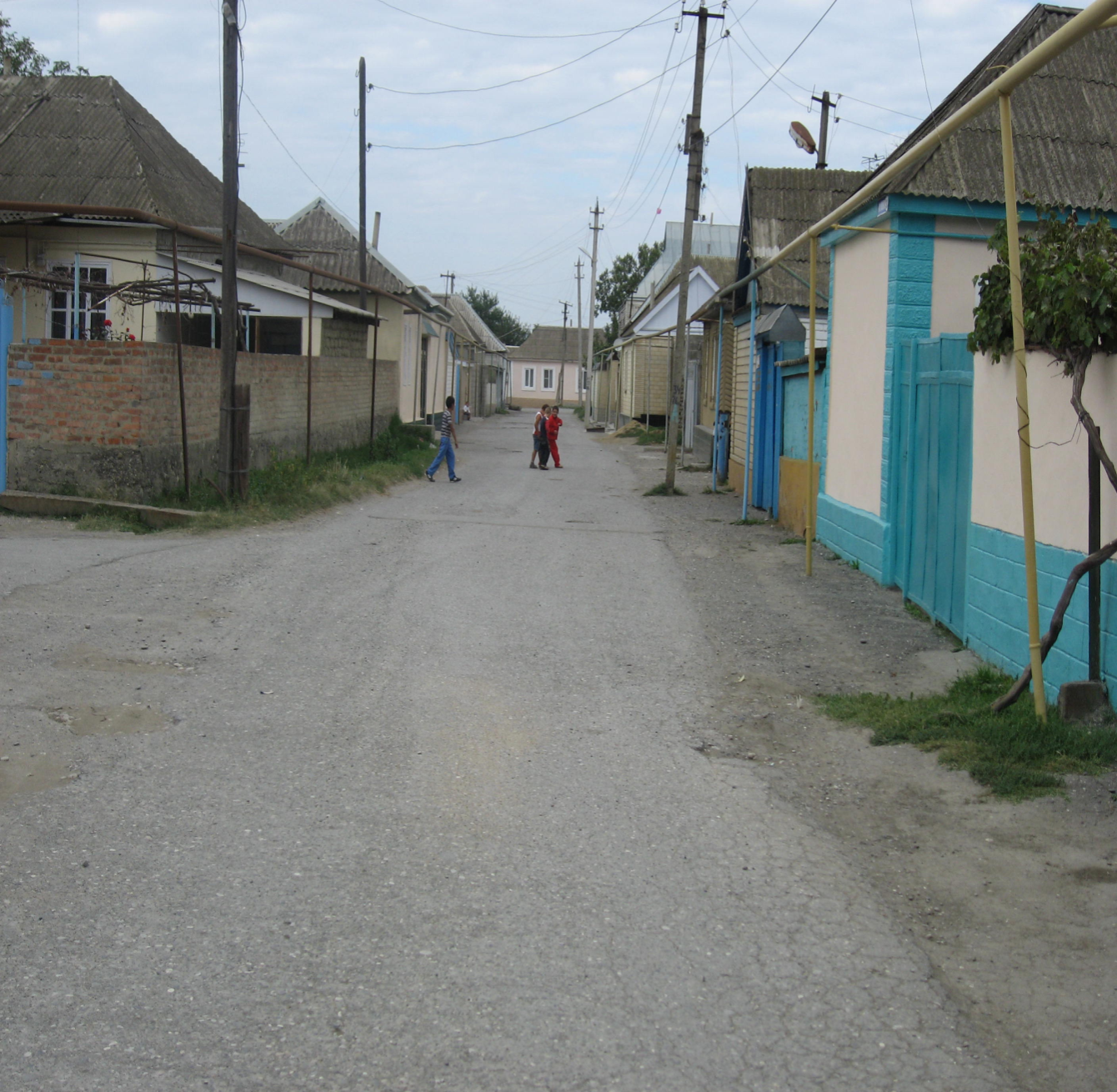 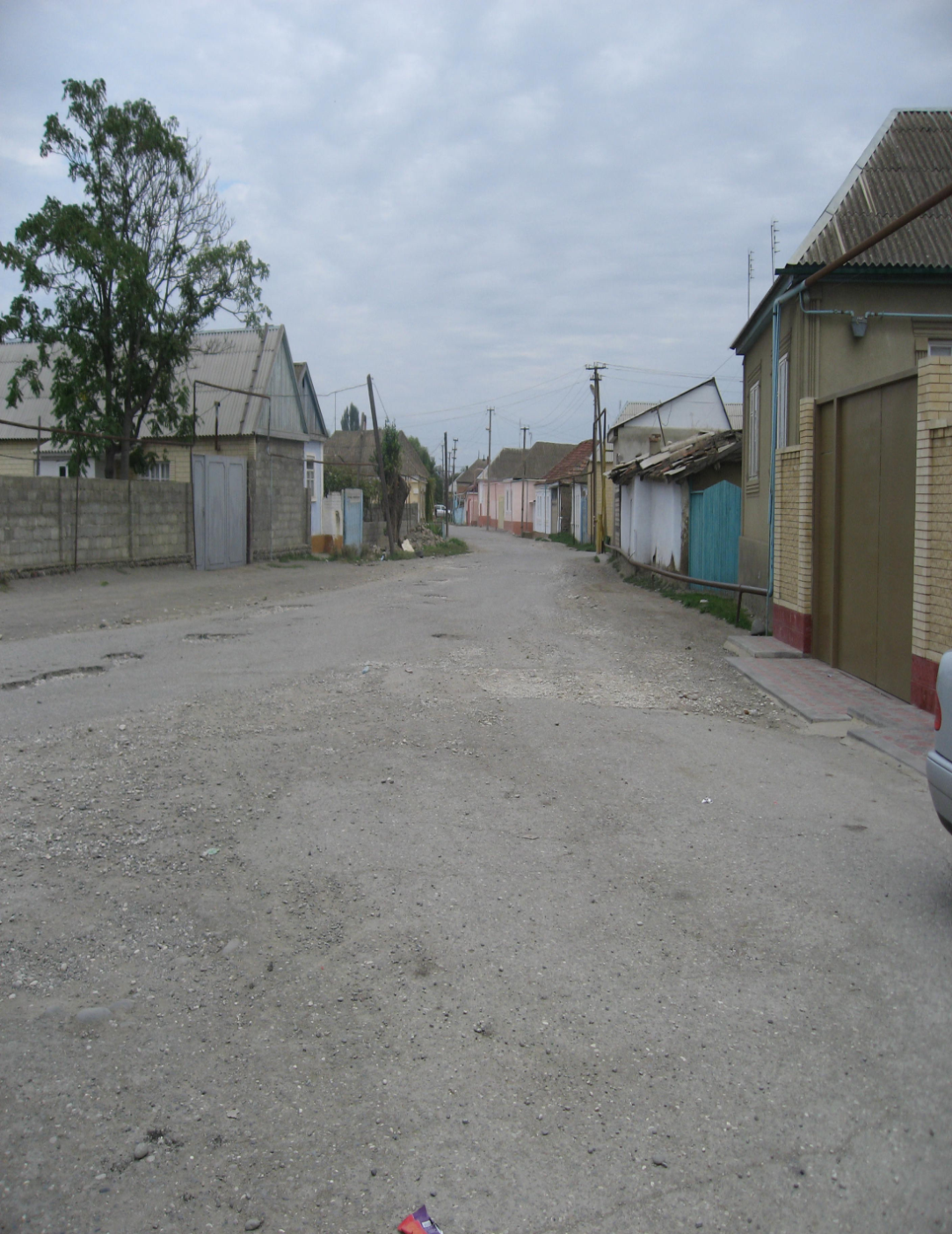 Улица им.Ю.Акаева
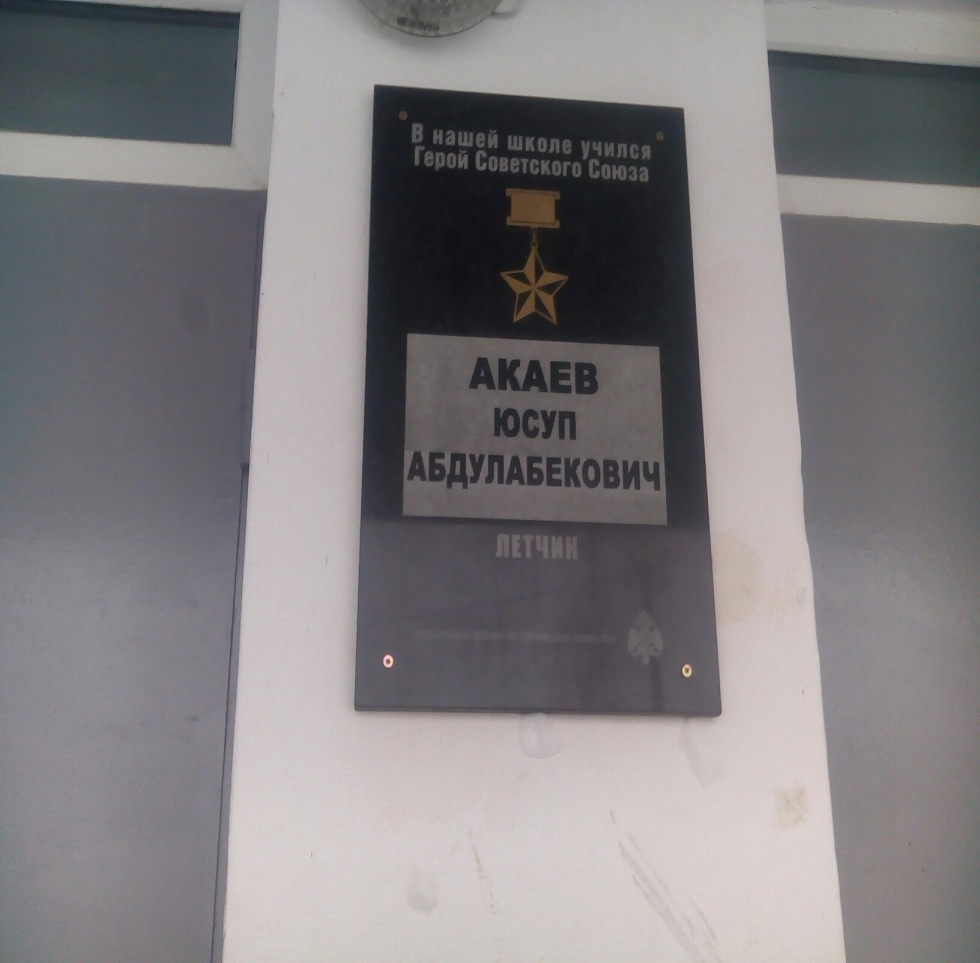 ММММммммммм Мемориальная доска установлена             установлена в школе
Полковник Гаджи Буганов-Герой Советского Союза
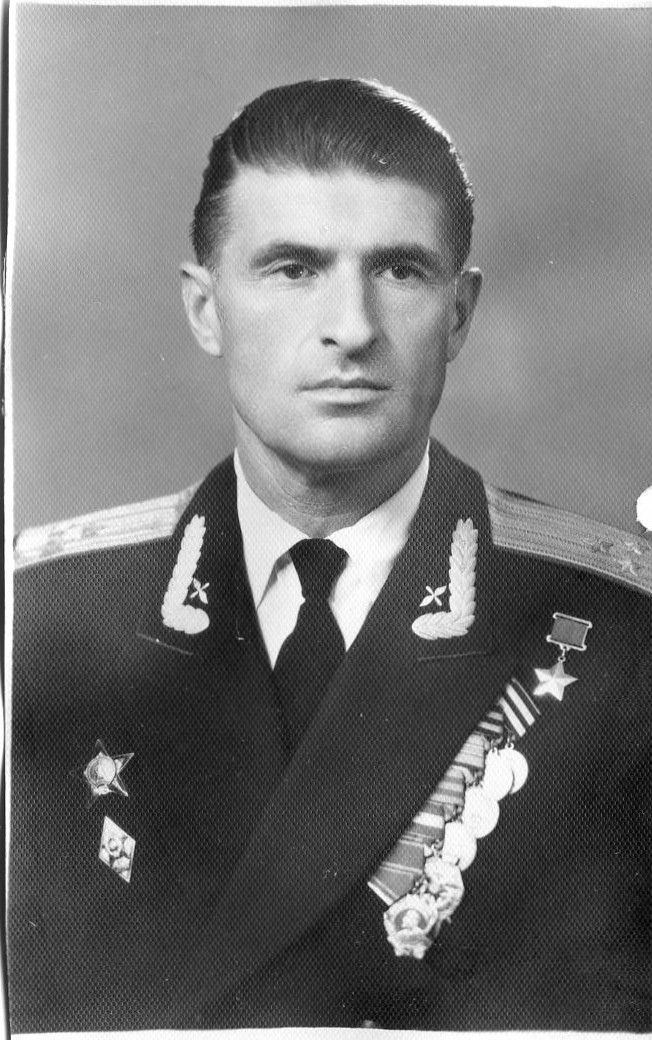 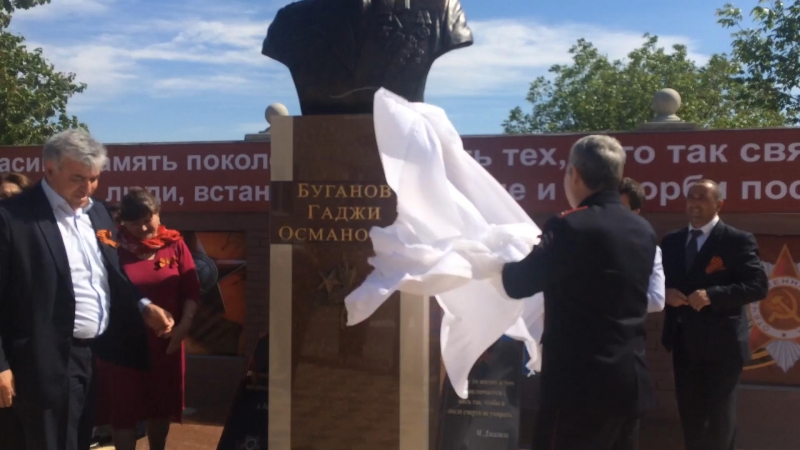 Памятник  Буганову во дворе Султанянгиюртовской СОШ №2
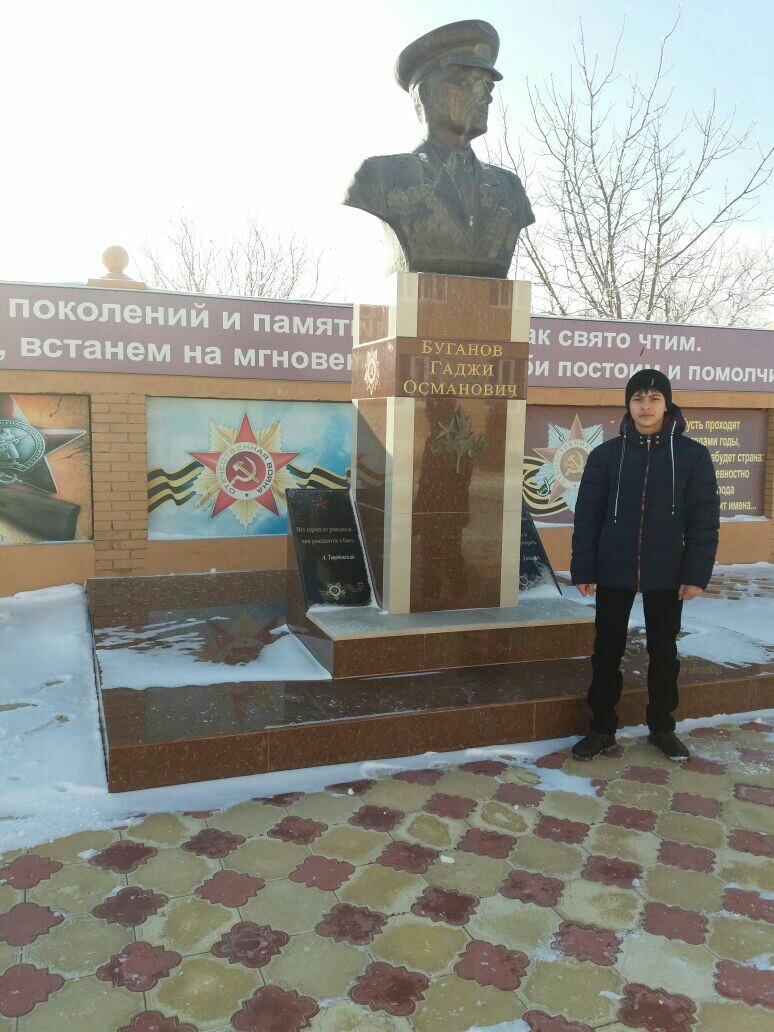 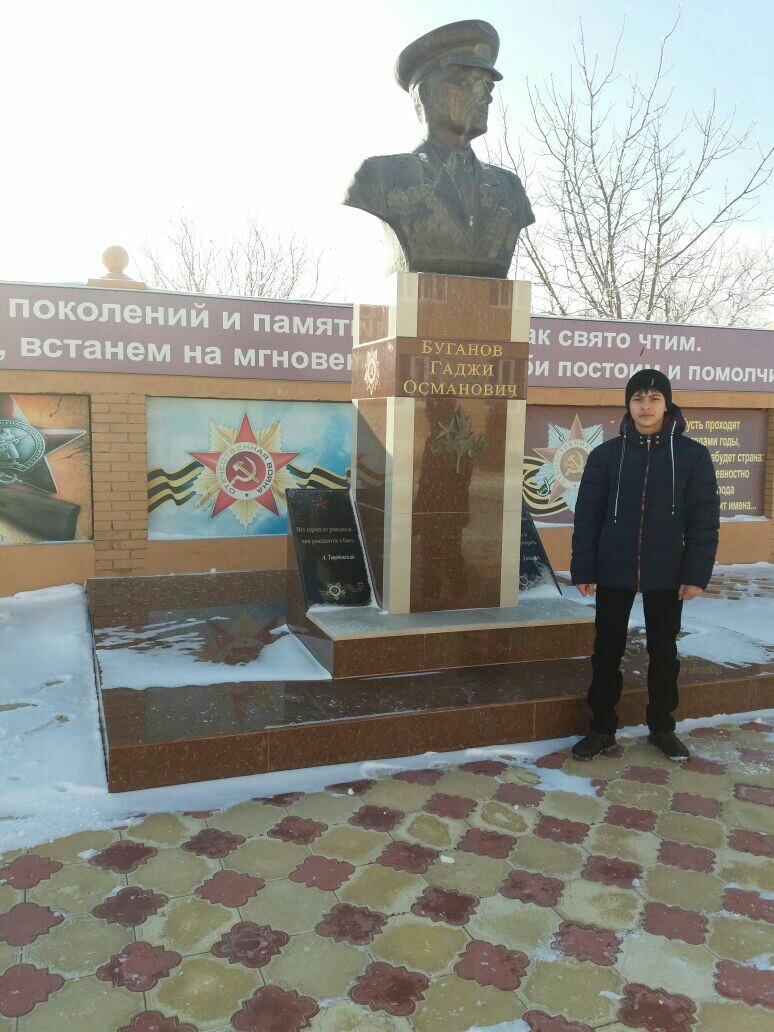 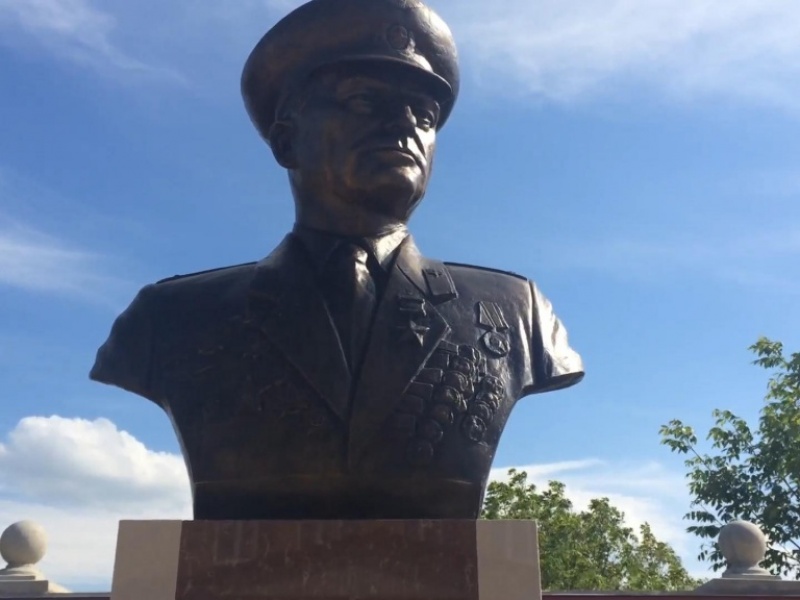 Двор старой школы
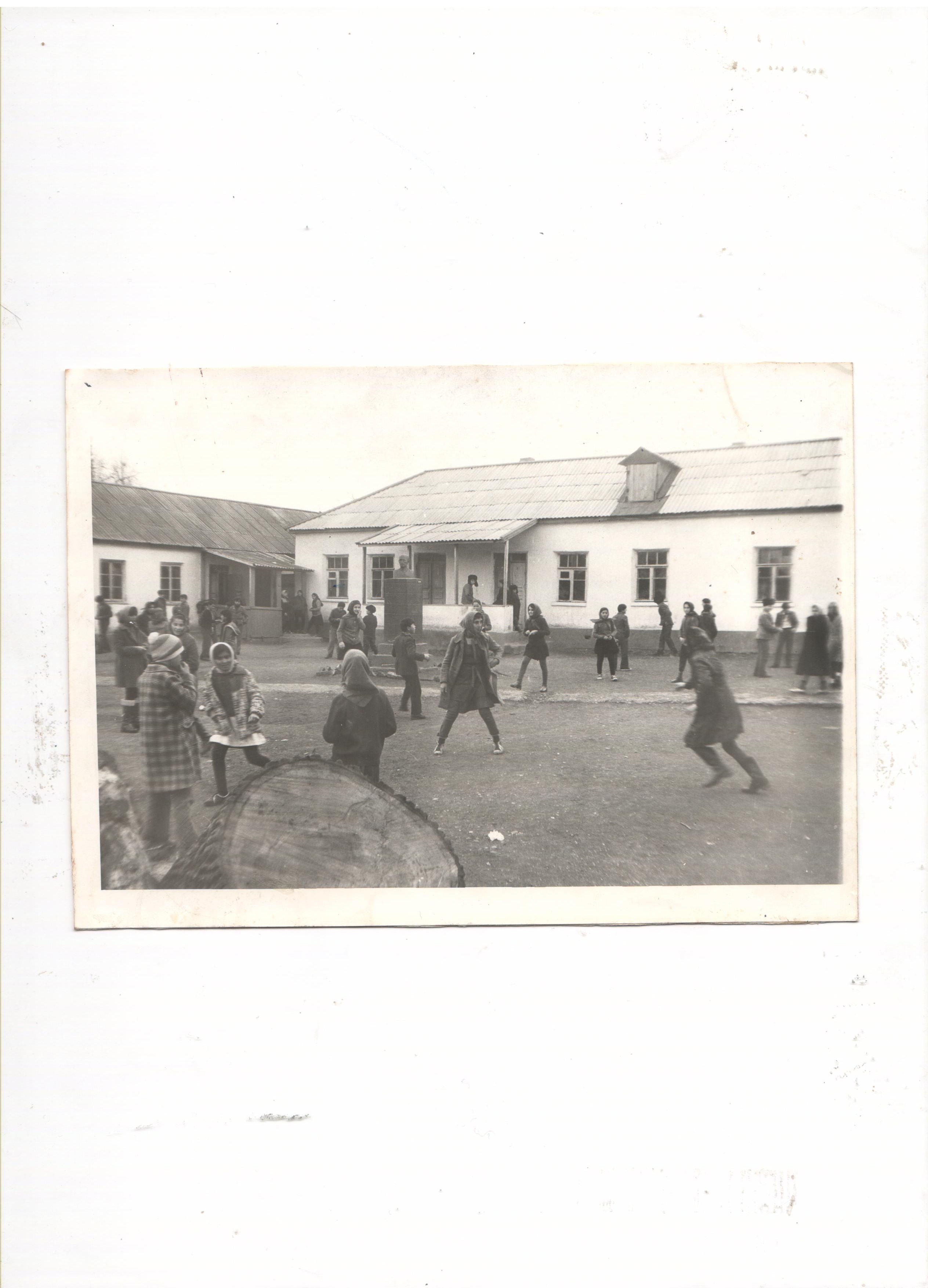 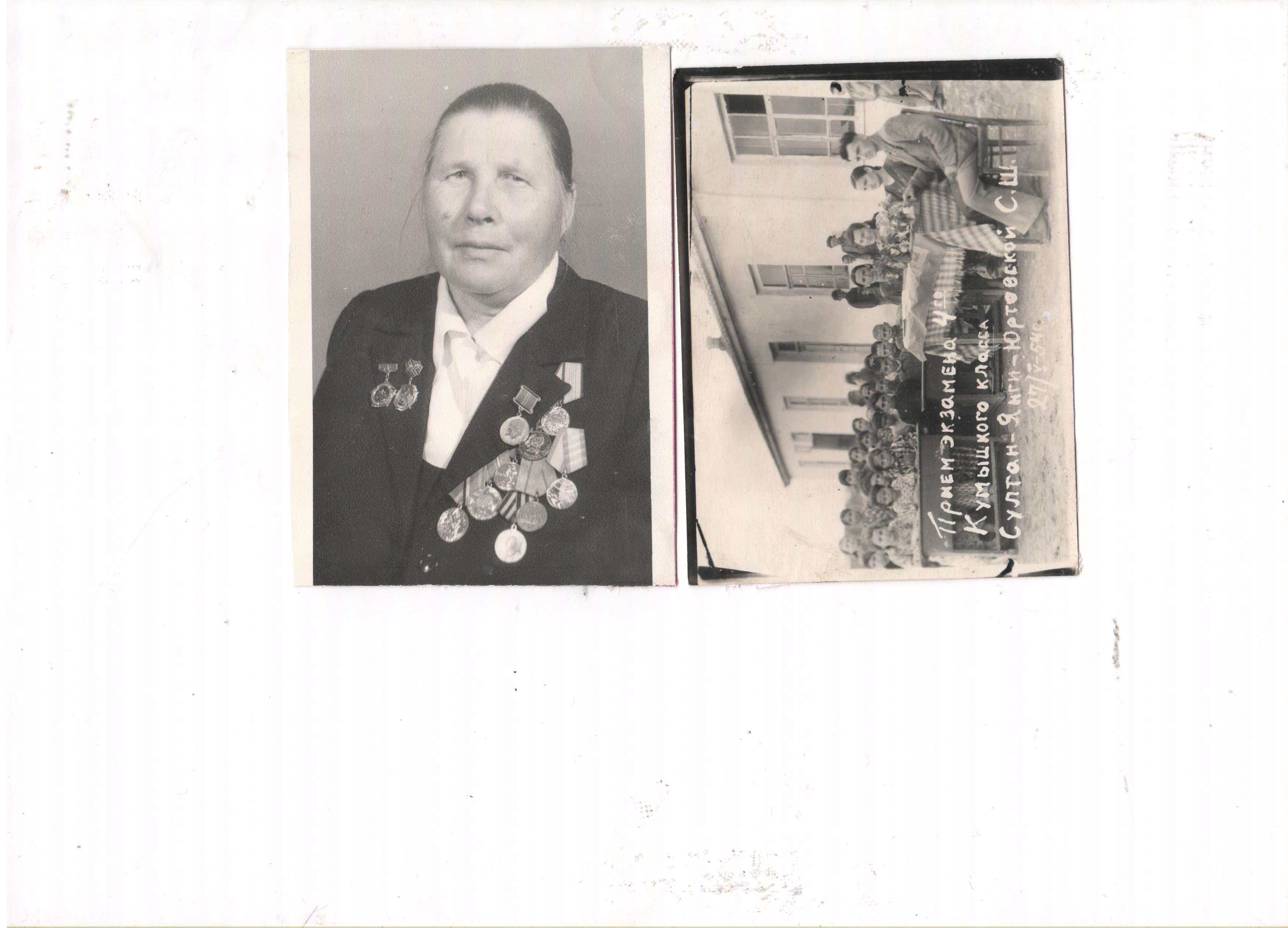 Приём экзамена 4 кл.   27.05.1954г.
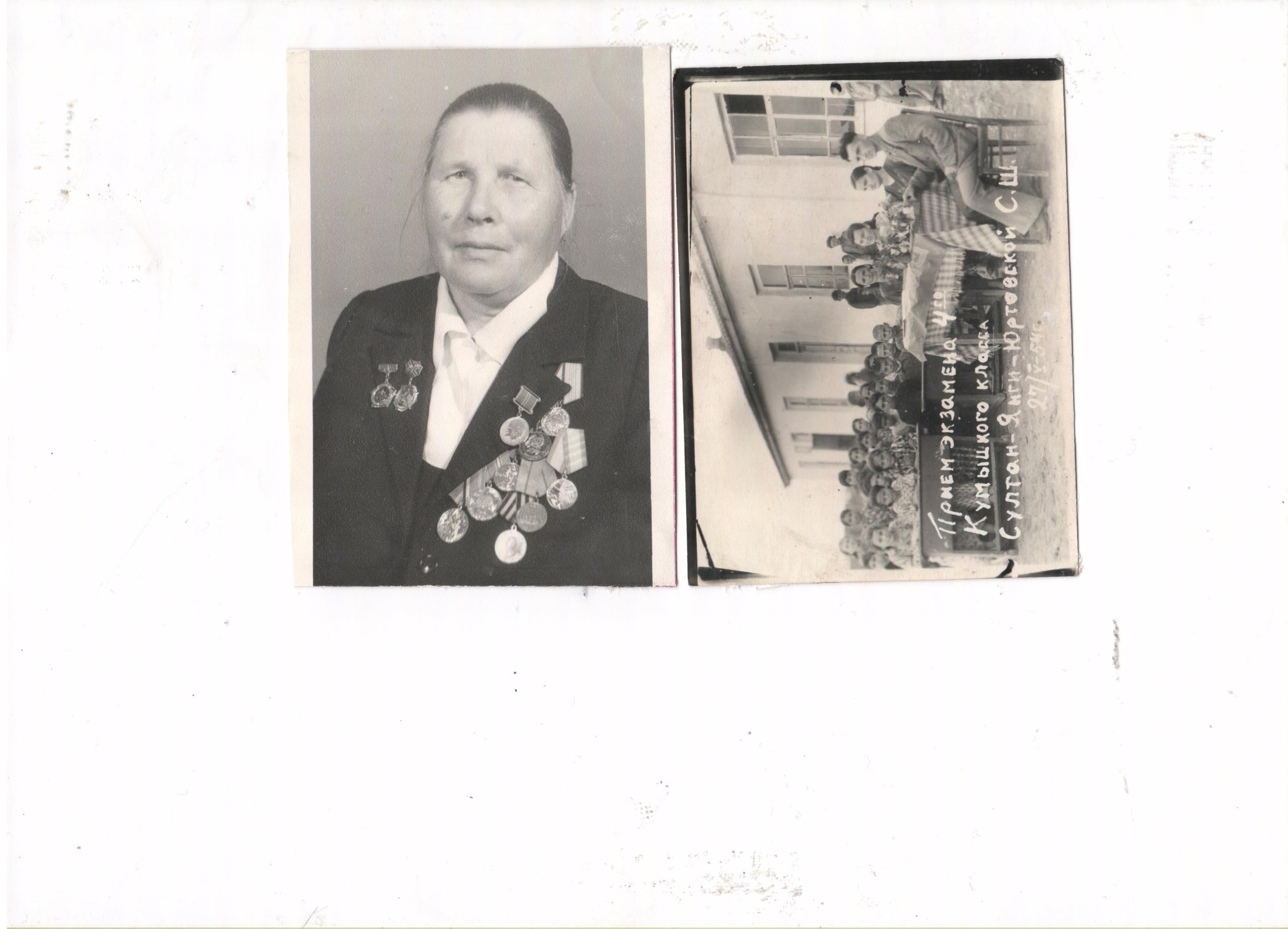 Лайла Атаевна и Шахлу Адильхановна с учениками(1937г)
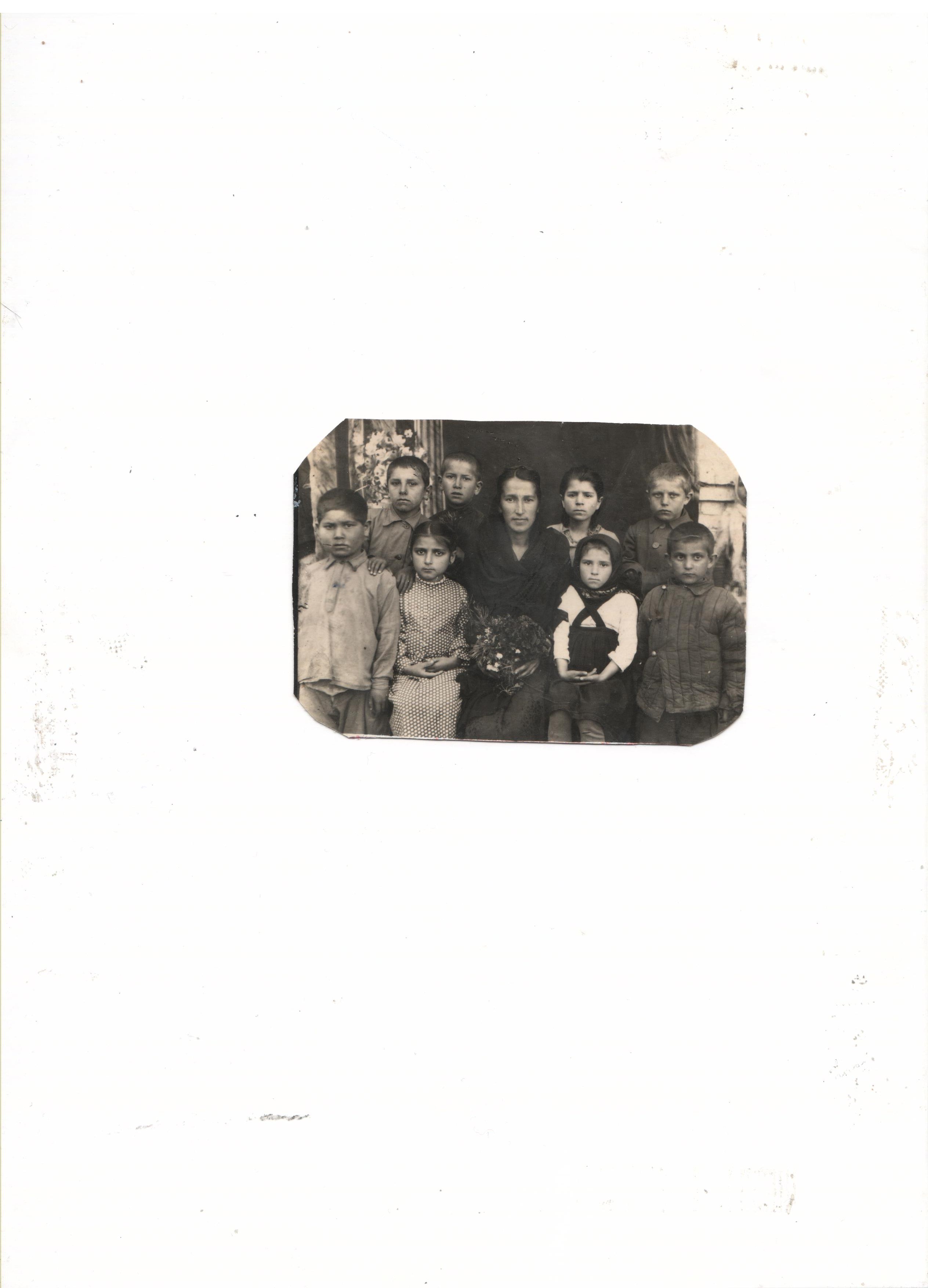 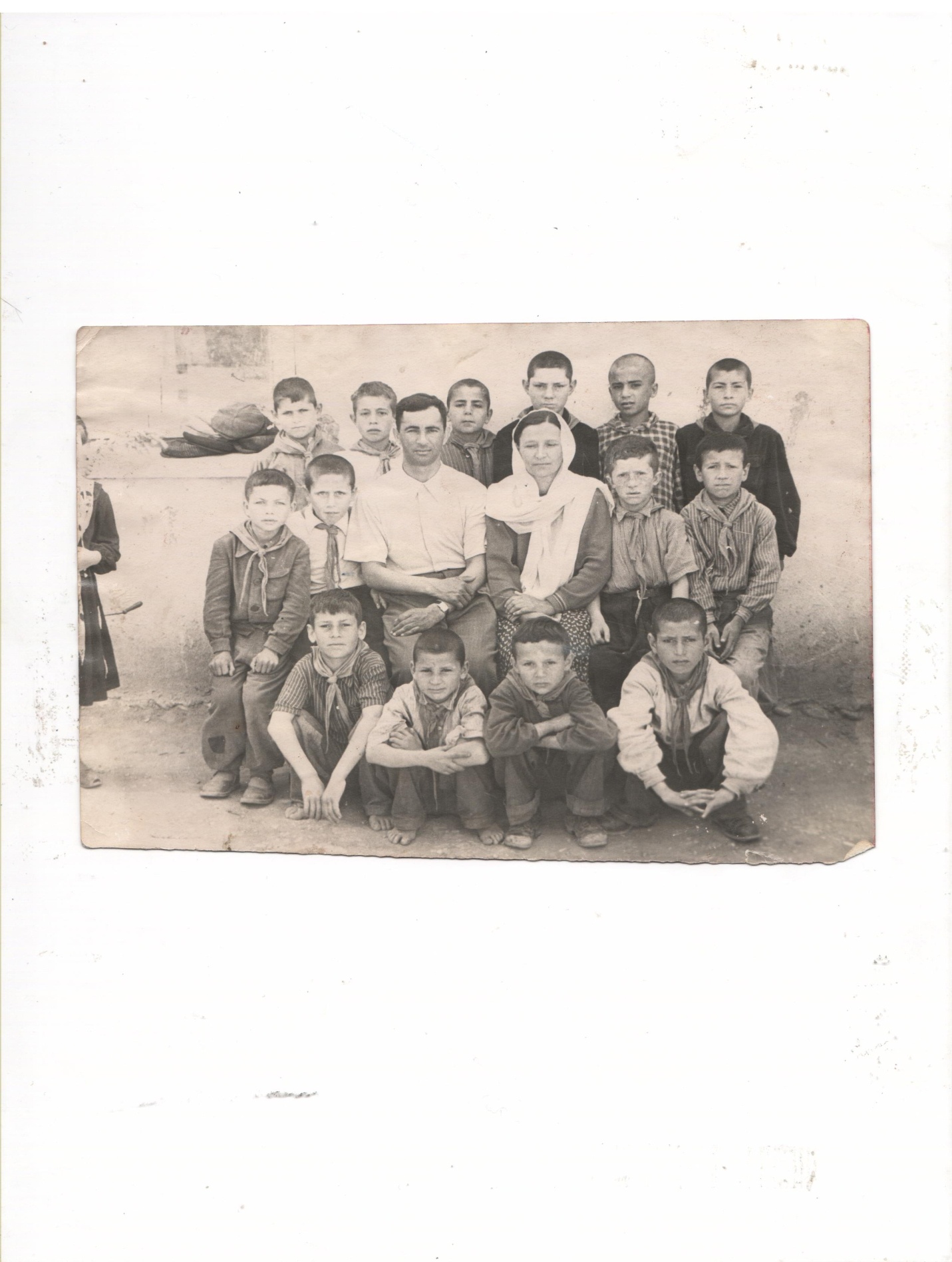 Вера Яковлевна Залотока-русский вклад в развитии села
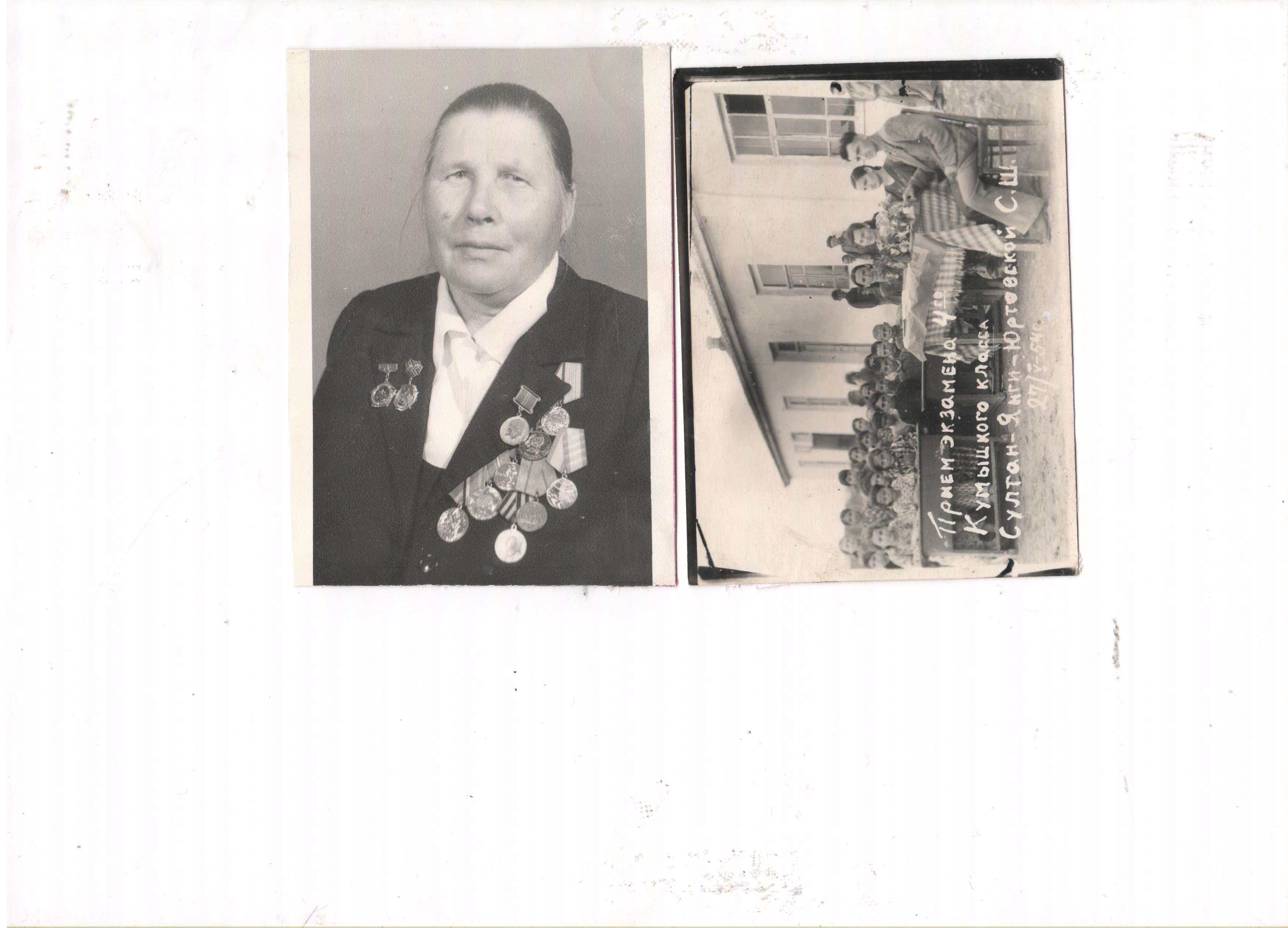 Зотолоко Вера Яковлевна
Даниленко В. И. и Даниленко Р. Т. Связали свою жизнь с Султанянгиюртом